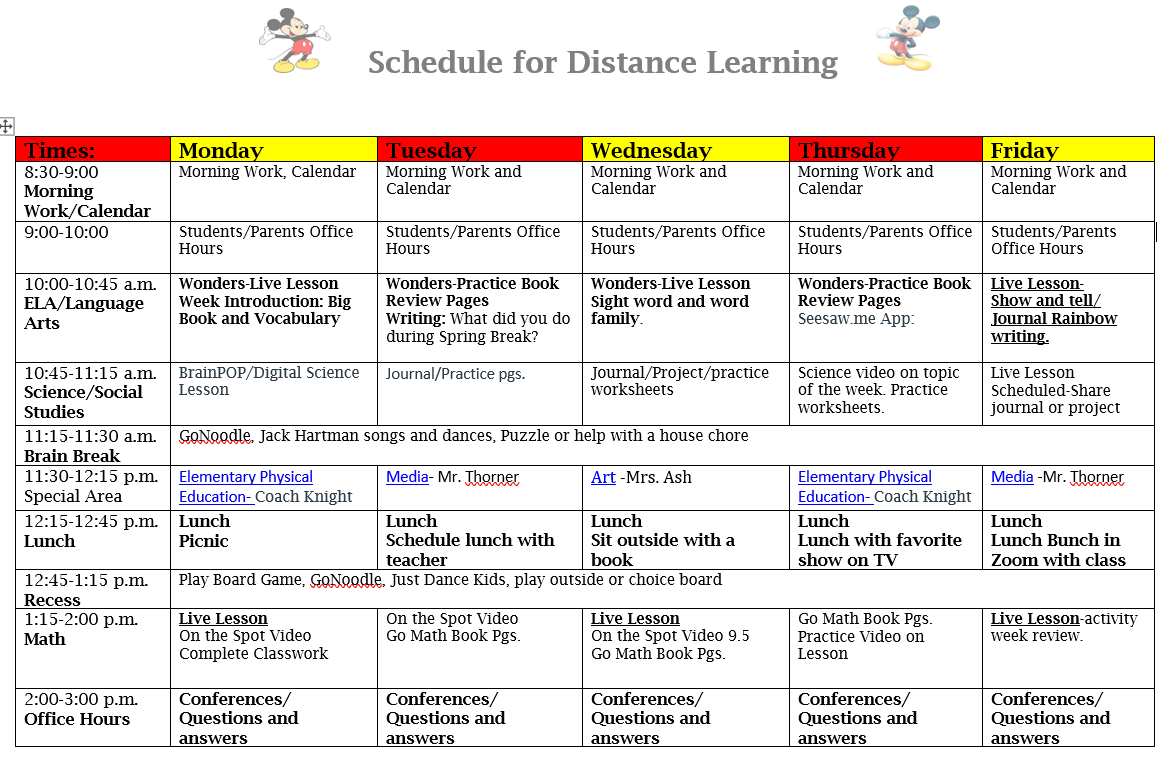 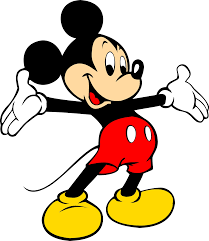 Week of May 18-22
Reading
Math
Science/
Social Studies
Special   Area
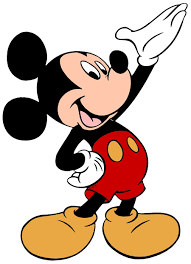 Learning Goals
Reading
Science
Social studies
Math
I can tell if the
shape is 2 dimensional
(plane or flat) or 3
dimensional (solid).

MAFS.K.G.1.3: Identify shapes as two
Dimensional (lying in a plane, “flat”) or
three dimensional (“solid”).
DOK 1
I can name the
characters,
setting and
important story
events.
LAFS.K.RL.1.3 With prompting and
support, identify characters,
settings, and major events in a
story.
DOK 1
I can understand
that people work to
get money to buy
things they need or
want.

SS.K.E.1.3: Recognize that people work
to earn money to buy things they need
or want.
I can observe that
things that make
sound vibrate

SC.K.P.10.1: Observe that things that make sound vibrate.
This week’s skills
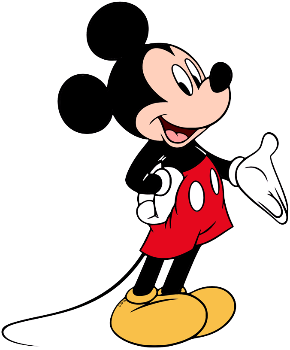 Essential Question
What do good citizen’s do?
Word Family
Vocabulary
Sight Words
Phonics and Grammar
cub, tub, sub, 
cut, nut, hut
citizen, respect,
tidy, necessary,
hauled
-Review (all letters and sounds)
-Adjectives
has, play, help, too, with, me, are, have, they, my, said, want, here, are, do
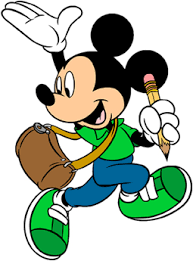 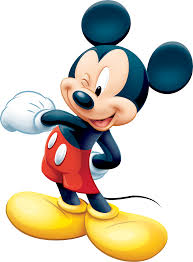 Morning Songs and Calendar 8:30-9:00
Calendar
Morning Songs
Brain Breaks
Recess
Lunch
Have a Picnic, lunch bunch with your  teacher, watch your favorite show or sit outside with a book
Play Board Game, GoNoodle, Just Dance Kids, play outside or choice board
GoNoodle, Jack Hartman songs and dances on youtube, Puzzle or help with a house chore
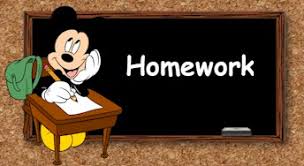 Assignments
Project
I-Ready
-Complete weekly 
assignments 
-Turn in assignments
due Friday, May 22nd. 
-Read daily for
20 minutes 
-Practice sight words
Don’t forget to send
me a story or picture 
of doing something 
with me. 
Follow the instructions
on the letter and send 
pictures through
remind or on 
Teams. Enjoy!
20 minutes
daily for
Reading and
Math
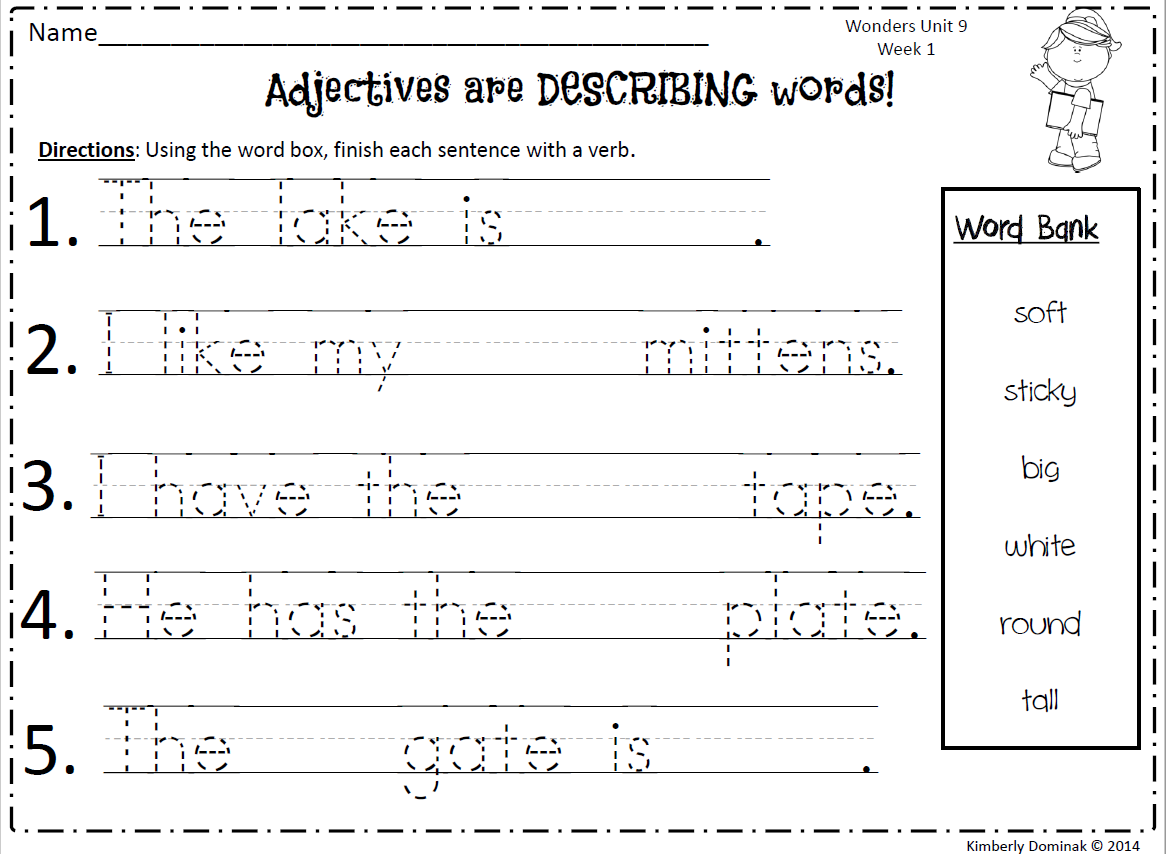 Reading 
 Due Friday, May 22nd.
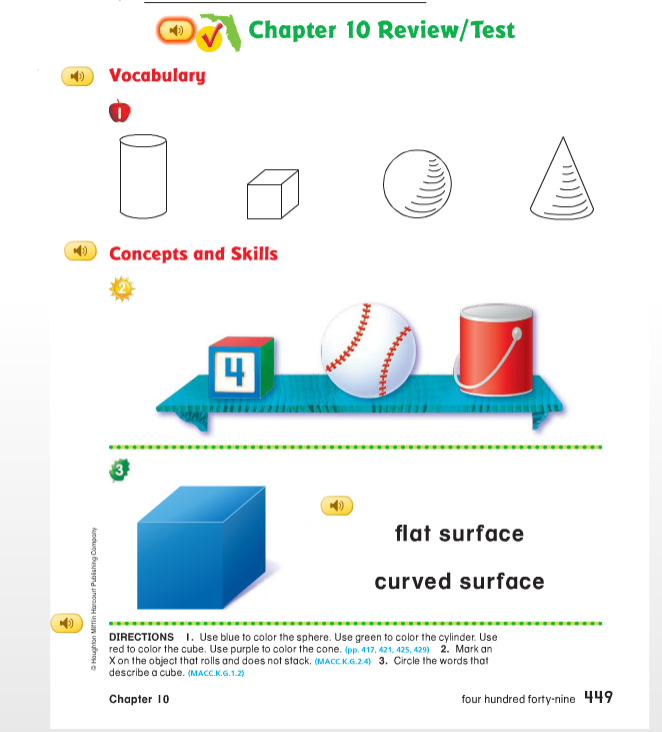 Math Ch. 10 pg. 449 
 Due Friday, May 22nd.
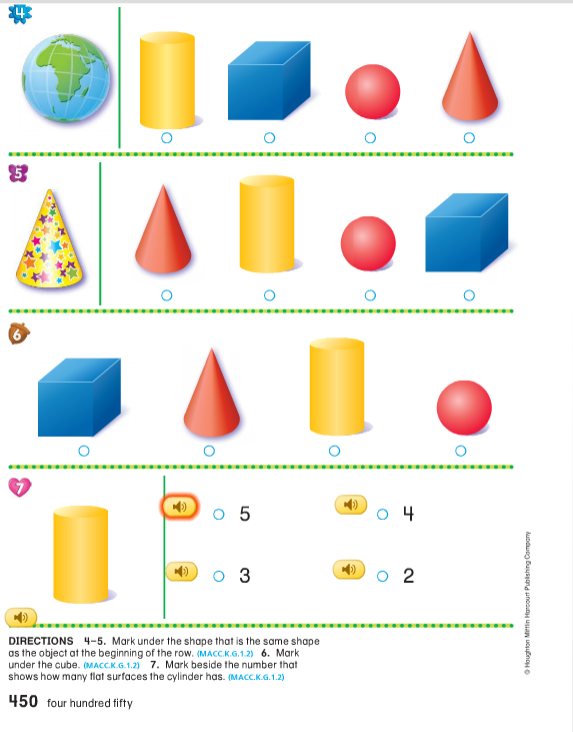 Math pg. 450
 Due Friday, May 22nd.
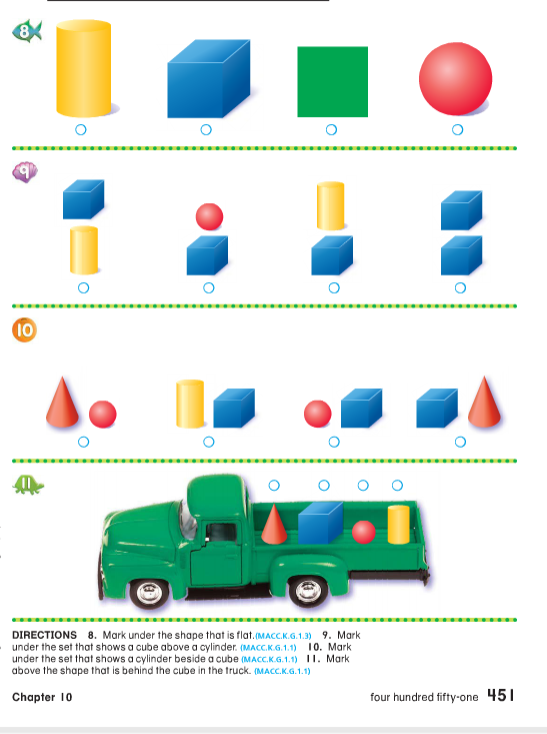 Math pg. 451
 Due Friday, May 22nd.
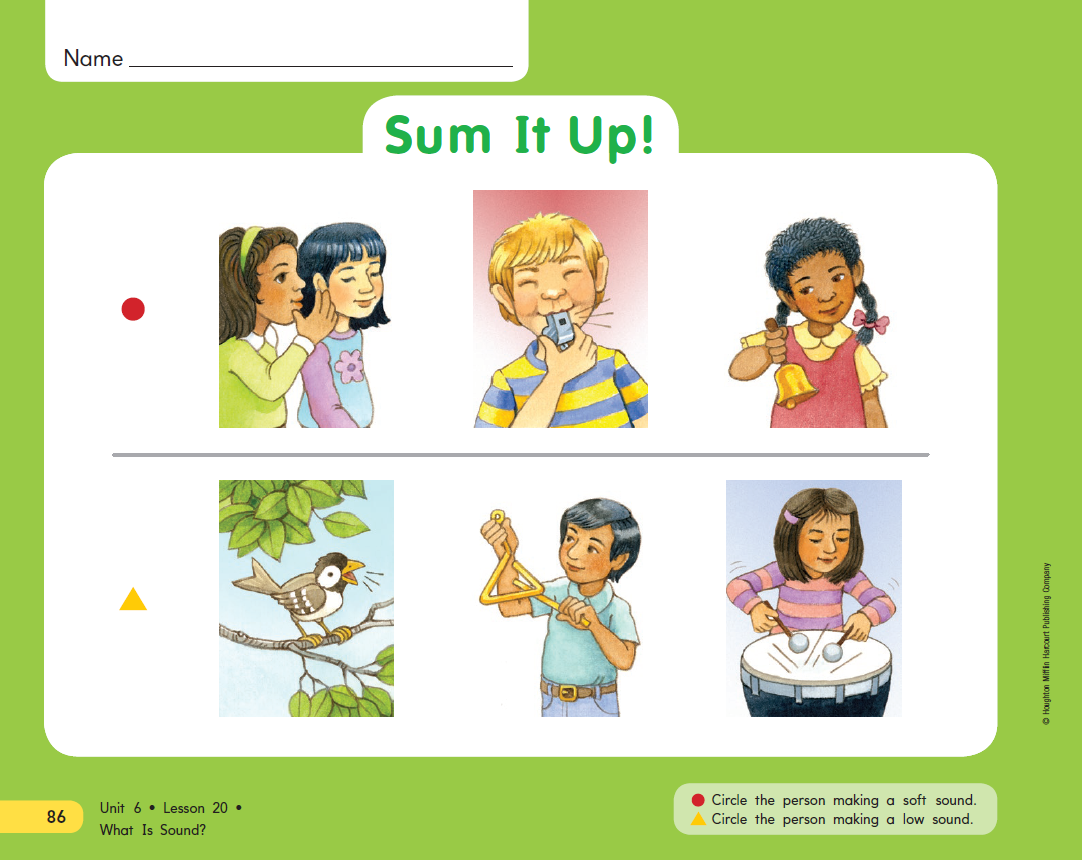 Science 
 Due Friday, May 22nd.
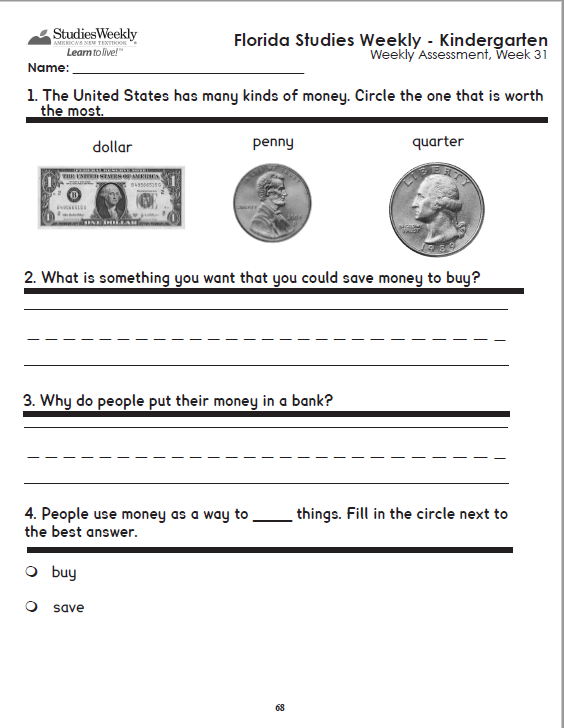 Social Studies 
 Due Friday, May 22nd.
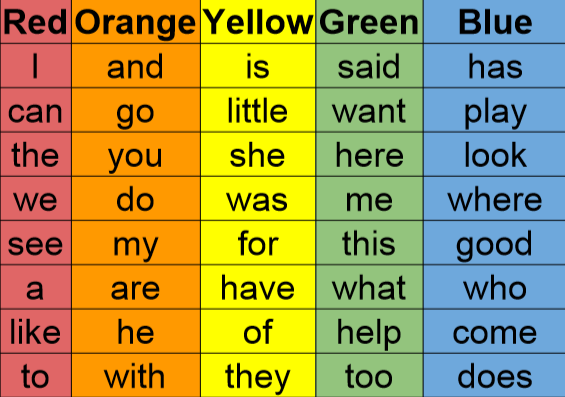 Sight Word Review
Ways of Communication
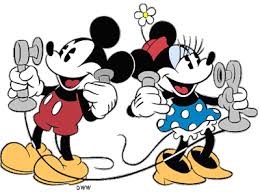 Zoom andTeams Meetings
Remind App
Office Hours
Monday-Friday
   9:00-10:00
    2:00-3:00
Questions or
additional 
Help, text me 
on remind as
needed.
-Live Lessons
-Student help 
-Parent
conference